Cyber-Physical Graphs vs. RDF graphsGilles PrivatOrange Labs, Grenoble, France
CPS Graphs
Graphs that model (man-made) Cyber-Physical Systems
Have been used long before  the Web & RDF ….
Have semantics of their own 
These (operational or structural) semantics apply to the graph as a whole, not to individual nodes or arcs
yet complemtary to per-resource RDF style semantics
CPS graphs should not be subsumed by RDF graphs
Arcs (relationships) may need to have properties, without resorting to reification
Proper structure of the graph should be maintained to
run graph-theoretic algorithms (e.g. maximal flow)
perform graph structure analysis (e.g. spectral analysis, degree distribution, etc.)
Examples of CPS graphs (1/2) with semantics  that is not reducible to RDF-style (referential) semantics
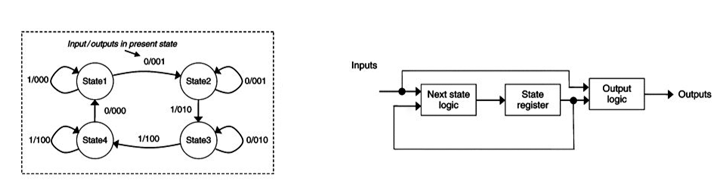 Finite-State Mealy Machine (state-transition graph, operational semantics



Physical network (structural/topological semantics)
Street network



Electrical grid
means
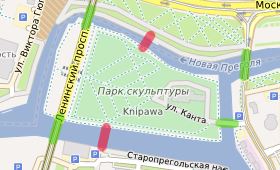 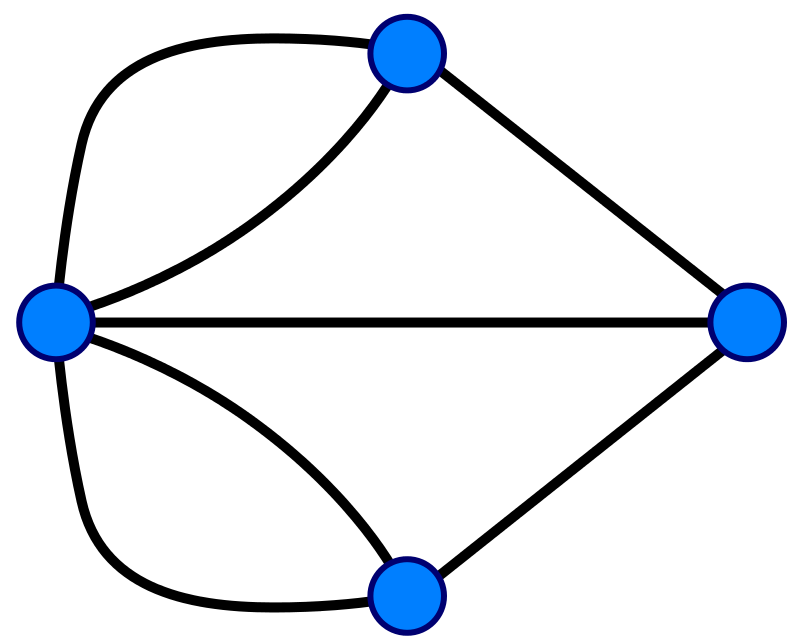 means
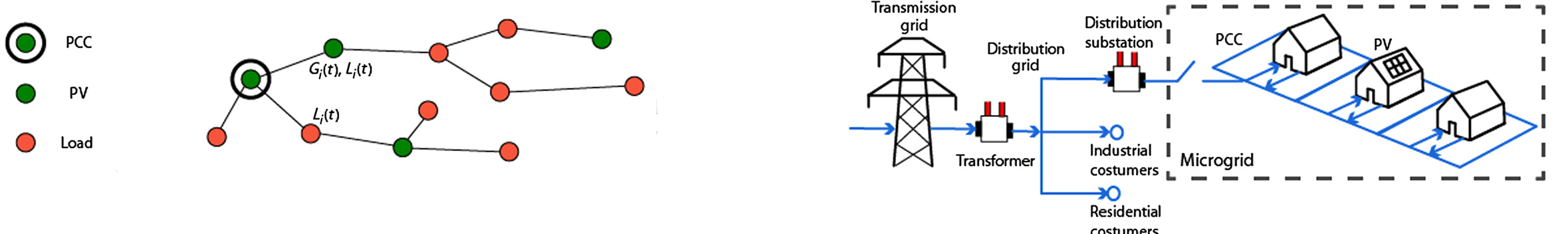 means
Examples of CPS graphs (2/2)
« Systems of systems »  structural description
red
Traffic-lights control System Graph
Traffic Light TL1
hasState
y% congested
70%
isNodeOfGraph
Traffic management System Graph
actuatedBy
hasCoverage
Surveillance
Camera A1
hasState
monitors
Street A
connectsTo
TrafficManagement System
isNodeOfGraph
Crossing
isSubGraphOf
Smart City System Graph
open/
closed
hasState
connectsTo
Empty/
Occupied
isNodeOfGraph
hasState
Parking A
Contains
Parking management System Graph
handicapped
parking space AH1
hasState
n/N available spaces
Empty/
Occupied
EV fast charger
Parking  Management System
Contains
hasState
hasPower
EV charging
space AE1
CPS graph captured as NGSI-LD property graphs, with RDF/RDFS/OWL semantics as an overlay
DUL:PhysicalObject
DUL:InformationEntity
red
Traffic-lights control System Graph
Traffic Light TL1
hasState
y% congested
70%
NGSI-LD:graph
isNodeOfGraph
SOSA:Actuator
Traffic management System Graph
actuatedBy
hasCoverage
Surveillance
Camera A1
SOSA:Sensor
hasState
monitors
Street A
connectsTo
TrafficManagement System
isNodeOfGraph
Crossing
isSubGraphOf
Smart City System Graph
open/
closed
hasState
connectsTo
Empty/
Occupied
isNodeOfGraph
hasState
Parking A
Contains
Parking management System Graph
handicapped
parking space AH1
hasState
n/N available spaces
Empty/
Occupied
EV fast charger
Parking  Management System
Contains
hasState
hasPower
EV charging
space AE1
Representing complex physical connectionshyperedges cast as nodes
Crossing C1
Connects
Connects
Crossing C2
Street S1
Connects
Connects
Connects
Crossing C3
Building B1
Parking Lot  L1
means
Crossing C3
Crossing C1
Crossing C2
Connects
Building B1
Hyperedge Explicitly
 reified AsNode
Street S1
Parking Lot  L1